Master in diritto tributario, contabilità e pianificazione fiscale
L’armonizzazione fiscale dell’imposizione diretta e le direttive in materia
5 maggio 2025
Programma del pomeriggio insieme
Il quadro generale dell’intervento UE;
La tassazione dei dividendi;
La tassazione di interessi e canoni;
Le operazioni straordinarie;
I prezzi di trasferimento e correlative adjustments (cenni);
Contrasto all’elusione fiscale internazionale.
L’armonizzazione fiscale e l’imposizione diretta
2
Il sistema dei trattati e la fiscalità diretta
Lo stato della fiscalità nell’Unione europea: un quadro frammentato;
Dopo il 1 dicembre del 2009, in seguito alle modifiche del Trattato di Lisbona, il sistema complessivo può essere sintetizzato:
TFUE (Trattato sul funzionamento dell’Unione europea)
TUE (Trattato sull’Unione europea), il cui articolo 6:
Riconosce alla carta dei diritti dell’UE lo stesso valore (giuridico) dei trattati;
Prevede l’adesione dell’UE alla CEDU;
Diritti CEDU e tradizioni costituzionali comuni sono principi generali del diritto dell’UE.
L’armonizzazione fiscale e l’imposizione diretta
3
Segue: i margini di intervento nella fiscalità diretta
Coerenti con l’obiettivo del Trattato (art. 26 TFUE): mercato unico privo di frontiere interne;
Libera circolazione di persone, merci, capitali e servizi;
Artt. 110, 111 e 112: divieto di adozione di misure fiscali interne volte a discriminare prodotti di altri stati rispetto agli interni, e a concedere sussidi;
Si tratta dunque di un approccio funzionale e non comprehensive alla fiscalità, con un focus su dogane (armonizzate con regolamento in modo uniforme) e imposte indirette (IVA, con direttive);
Le imposte dirette non sono prioritarie (fattore di competitività più che di distorsione).
L’armonizzazione fiscale e l’imposizione diretta
4
Segue: in conclusione …
Nella vecchia versione del Trattato di Roma, art. 293:
Gli Stati dovevano avviare fra di loro negoziati finalizzati a eliminare la doppia imposizione all’interno della comunità;
Approccio «Best effort» poi espunto dal testo del Trattato;
Disposizione di natura programmatica;
Nella versione attuale, art. 115: il Consiglio all’unanimità stabilisce direttive finalizzate al ravvicinamento delle legislazioni degli Stati membri che impattino su mercato comune;
Osmosi con le linee guida OCSE? Esempio: proposta di direttiva sui prezzi di trasferimento COM(2023) 529.
L’armonizzazione fiscale e l’imposizione diretta
5
(Successi e) insuccessi
Common (Consolidated) Corporate Tax Base;
COM(2016) 685 final. Versione del 2016 a seguire del 2011, ancora disaccordo tra gli stati;
Cd. «Web tax» / Imposta sui servizi digitali;
COM(2018) 147 final, COM(2018) 148 final, in progressivo adattamento e ora pronta a una «seconda giovinezza»;
Financial Transactions Tax;
COM(2013) 71 final; Allo stato, cooperazione rafforzata;
Cd. «Minimum Tax» / Pillar II;
Direttiva 2022/2523, approvata il 22 dicembre 2022, D.lgs. n. 209 del 27 dicembre 2023.
Proposta di DAC-9 28 ottobre 2024, COM(2024) 497 final.
L’armonizzazione fiscale e l’imposizione diretta
6
Le proposte, e il lavoro per la Commissione europea nel 2025
Proposta di direttiva sui soggetti interposti cd. «Shell Entities»; (COM(2021) 565 final)
Proposta di direttiva sulla normalizzazione della cd. «asimmetria» tra capitale di finanziamento e di rischio (già ACE, da noi), cd. DEBRA (Debt-Equity Bias reduction Allowance) (COM(2022) 216 final);
Direttiva sulla «normalizzazione delle procedure di rimborso dei dividendi e di contrato alle frodi (tipo «ex-cum» in Germania), cd. FASTER (New EU system for the avoidance of double taxation and prevention of tax abuse: Faster and Safer Relief of Excess Withholding Taxes) 2025/50 del 10 dicembre 2024 (da attuare entro il 31/12/28 e a regime dal 01/01/30);
Proposta per un nuovo sistema di tassazione armonizzata per i grandi gruppi di imprese operanti all’interno dell’UE cd. BEFIT (Business in Europe: Framework for Income Taxation) (COM(2023) 532 final).
L’armonizzazione fiscale e l’imposizione diretta
7
I Grandi « momenti» dell’intervento europeo
Prima fase:
Implementazione di direttive finalizzate a rimuovere la doppia imposizione internazionale ovvero a ridurre i compliance costs nel caso di operazioni cross border;
Focus sulla tutela del contribuente;
Seconda fase:
Implementazione di direttive e strumenti di Soft law orientati a contrastare fenomeni elusivi / abusivi nei confronti della compliance fiscale;
Focus sulla tutela dell’interesse fiscale (europeo e nazionale) (2016/1164/UE, …);
Focus su strumenti di soluzione delle controversie (pretese tributarie concorrenti, es. 2017/1852/UE);
Focus su un livello minimo di tassazione (direttiva 2022/2523) in coerenza al Pillar II OCSE;
La «saga» delle direttive sulla cooperazione amministrativa (2011/16) (…).
L’armonizzazione fiscale e l’imposizione diretta
8
La «prima fase», gli strumenti giuridici
Scelta strategica: concentrazione degli interventi su tipologie di reddito «passive», consenso unanime più agevole;
Scelta programmatica: rilanciare un modello di tassazione comune per i redditi «active»:
Esempio: Common Corporate Tax Base, proposta di direttiva COM(2016) 685 final (ottobre 2016);
Esempio: Common Consolidated Corporate Tax Base, proposta di direttiva COM(2016) 683 final (ottobre 2016);
Difficoltà nel raggiungere approvazione unanime.
L’armonizzazione fiscale e l’imposizione diretta
9
I casi di «successo»
Direttiva «Madre- Figlia»:
Direttiva 2011/96/UE, che ha sostituito la 1990/435/CEE e successive modifiche;
Direttiva 2015/121/UE ha introdotto norme anti-elusive ad hoc;
Direttiva «Interessi e Canoni»:
Direttiva 2003/49/CE, in attesa di adeguamento;
Direttiva «Operazioni straordinarie»:
Direttiva 2009/133/CE, che ha sostituito la 1990/434/CEE
Un laboratorio giurisprudenziale (fino al 2016): la tassazione di «uscita» (cd. «Exit taxation») e in entrata («Inbound taxation»).
L’armonizzazione fiscale e l’imposizione diretta
10
Comprendere la ratio delle scelte
Inadeguatezza dell’impianto di matrice convenzionale;
Le Convenzioni contro le doppie imposizioni sono ontologicamente inidonee ad assicurare il funzionamento del mercato comune in ragione dell’approccio «bilaterale» adottato;
Necessità:
Di un quadro normativo uniforme;
… che sia coerente con l’impianto OCSE preservando le specificità del diritto UE.
L’armonizzazione fiscale e l’imposizione diretta
11
Le libertà fondamentali aiutano …
Corte di giustizia UE C-601/23 del 19 dicembre 2024 «Credit Suisse»
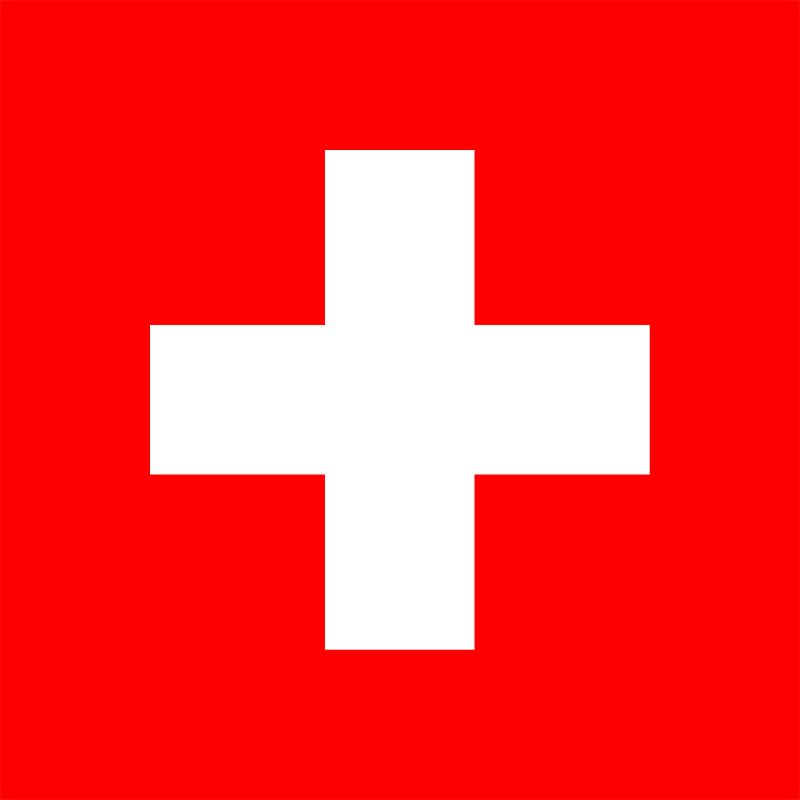 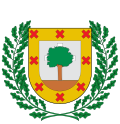 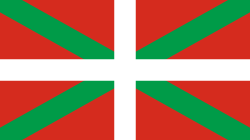 Partecipazione
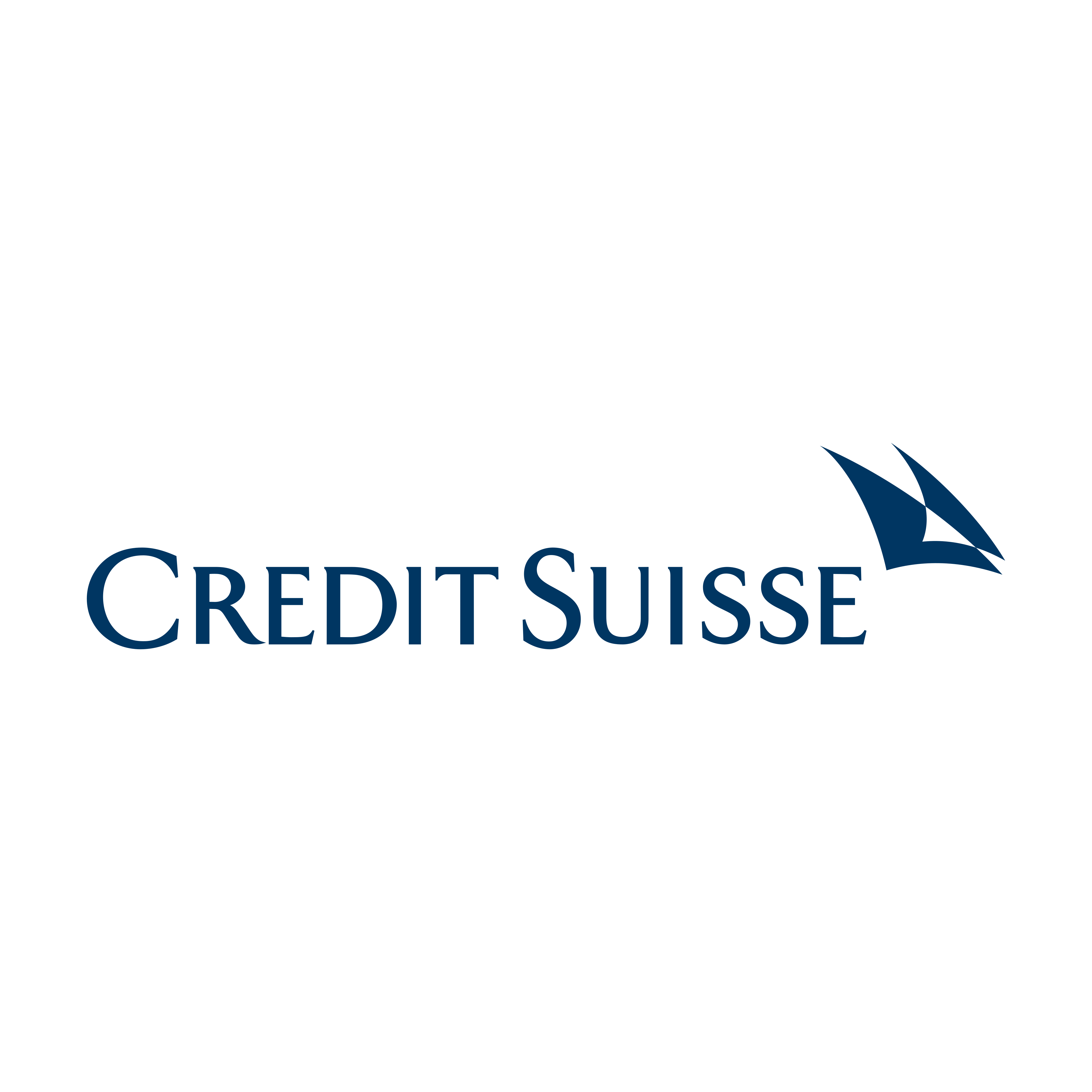 Dividendi
L’armonizzazione fiscale e l’imposizione diretta
12
La pronuncia della Corte
L’articolo 63 TFUE deve essere interpretato nel senso che osta ad una normativa applicabile in uno Stato membro in forza della quale i dividendi distribuiti da una società stabilita in un territorio fiscalmente autonomo dello Stato membro in parola sono oggetto di una ritenuta alla fonte che, qualora detti dividendi siano percepiti da una società residente, assoggettata all’imposta sulle società in tale territorio fiscalmente autonomo, equivale ad un acconto su tale imposta e viene interamente rimborsata se quest’ultima società conclude il corrispondente esercizio fiscale con un risultato in perdita, mentre non è previsto alcun rimborso qualora detti dividendi siano percepiti da una società non residente in una medesima situazione.
L’armonizzazione fiscale e l’imposizione diretta
13
Programma del pomeriggio
Il quadro generale dell’intervento UE;
La tassazione dei dividendi;
La tassazione di interessi e canoni;
Le operazioni straordinarie;
I prezzi di trasferimento e correlative adjustments (cenni minimali e rinvio);
Contrasto all’elusione fiscale internazionale (cenni minimali e rinvio).
L’armonizzazione fiscale e l’imposizione diretta
14
Linee strategiche della direttiva
Tutelare i raggruppamenti transfrontalieri di imprese che operano in Europa;
I raggruppamenti di imprese valorizzano il mercato comune e rafforzano la posizione europea nel quadro internazionale;
Per questo motivi la direttiva:
Rimuove la tassazione alla fonte dei dividendi «outbound»;
Promuove la rimozione della doppia imposizione economica sulla società «parent».
L’armonizzazione fiscale e l’imposizione diretta
15
Un primo inquadramento … per domande
Chi ?
A chi trova applicazione la direttiva: le società interessate e il ruolo delle stabili organizzazioni;
Con chi ?
Quali sono i requisiti di partecipazione e lo «holding period» per beneficiare della direttiva; 
Cosa ?
A quali utili partecipativi trova applicazione;
Dove ?
L’importanza della residenza fiscale e le conseguenze di una residenza duale;
Come ?
Come viene rimossa la doppia imposizione al flusso cross border di utili, il contrasto all’elusione fiscale.
L’armonizzazione fiscale e l’imposizione diretta
16
1. Chi ?
Art. 2, lett. (a) punto (i). Forma giuridica tipizzata dalla direttiva: Allegato I, Parte A:
Domicilio fiscale in uno Stato membro dell’UE e, ai sensi di una Convenzione conclusa con uno Stato terzo, domicilio fiscale non localizzato fuori dell’Unione;
Assoggettamento ad una delle imposte elencate nell’Allegato I, Parte B, o a qualsiasi altra imposta che le venga a sostituire, senza possibilità di opzione e senza esenzione (effettivo assoggettamento ad imposta);
Stabile organizzazione di una delle società sopra rubricate equiparata ai fini del regime di tutela del diritto UE;
Definizione di stabile organizzazione e rinvio alla lezione dedicata.
L’armonizzazione fiscale e l’imposizione diretta
17
Quale imposta ?
Art. 2, lett. (a), iii della direttiva 2011/96/UE impone l’assoggettamento ad imposta prevista all’Allegato I, parte B, alla Direttiva:
…
IRES;
…	
Sicuramente l’imposta sul reddito delle società in Italia, ma … l’IRAP ?
L’armonizzazione fiscale e l’imposizione diretta
18
Il caso Banca Mediolanum C-92/24 e C-9/24Conclusioni dell’Avvocato generale il 27 marzo 2025
IRAP è precedente alla direttiva 2011/96;
Nel caso de quo i dividendi incassati concorrono al 50% alla base imponibile;
Il Precedente «Banca di Cremona» (C-475/03) ha già chiarito che l’IRAP non è equiparabile all’IVA.
L’armonizzazione fiscale e l’imposizione diretta
19
Segue …
Quale la ratio della direttiva:
Rimuovere la doppia imposizione sul reddito ?
Rimuovere la doppia imposizione sui dividendi tout court ?
Art. 4 d.lgs. 446/97 individua l’imponibile nel «valore della produzione netta …»);
Gli «altri» casi di incompatibilità (come la Fairness Tax belga, C-68/15) riguardavano più che altro il timing.
L’armonizzazione fiscale e l’imposizione diretta
20
La soluzione «pilatesca» dell’Avvocato Generale Kokott
Competenza del giudice domestico nel valutare l’assimilabilità dell’IRAP alle imposte sui redditi;
Cosa accade nell’ambito delle convenzioni contro le doppie imposizioni ?
Convenzione Italia – USA: protocollo chiarificatore per estendere la Convenzione anche all’IRAP.
L’armonizzazione fiscale e l’imposizione diretta
21
2. Con chi ?
L’art. 3 e il rapporto partecipativo Madre - Figlia:
Partecipazione minima del 10% del capitale;
Il criterio della partecipazione al capitale può essere sostituito da quello dei diritti di voto (mediante accordo bilaterale);
In Italia art. 27 bis d.P.R. 600/73; 
Holding period (facoltizzato):
La partecipazione deve essere detenuta per almeno due anni ininterrotti;
Gli Stati sono tuttavia liberi di derogare in bonam partem (a favore della società madre) a questa limitazione (l’Italia lo ha fatto).
L’armonizzazione fiscale e l’imposizione diretta
22
3. Cosa ? (quali sono i dividendi)
La direttiva fa riferimento a «proventi di natura partecipativa»;
Nozione estesa, cfr. C-58/01, Van der Grinten;
La giurisprudenza ha «esteso» il diritto anche la soggetto usufruttuario su azioni a certe condizioni:
Causa C-48/07, Les Vergers du Vieux Tauves Par. 44: «la nozione di partecipazione nel capitale della società di un altro Stato membro di cui all’art. 3 della direttiva non può essere interpretata nel senso che essa si estende alla detenzione di quote in usufrutto nel capitale di una società di un altro Stato membro così da ampliare tramite la stessa i relativi obblighi degli Stati membri» … però …
L’armonizzazione fiscale e l’imposizione diretta
23
Segue …
Tuttavia la sentenza prosegue (§ 45):
«… il diritto comunitario esige, per quanto riguarda situazioni transfrontaliere, che uno Stato membro che esenti dall’imposta … tanto i dividendi distribuiti ad una società che detiene quote della società distributrice come proprietaria a pieno titolo, quanto quelli distribuiti ad una società che detiene tali quote in usufrutto, applichi lo stesso trattamento fiscale ai dividendi percepiti da parte di una società residente da una società parimenti residente e a quelli percepiti da parte di una società residente da una società stabilita in un altro Stato membro».
Qual è il senso ?
Se lo stato è «generoso» nella fattispecie domestica, deve esserlo anche in quella transnazionale;
Forma mentis analoga alla decisione in Leur Bloem (C-28/95 del 17 luglio 1997).
L’armonizzazione fiscale e l’imposizione diretta
24
Lo scenario italiano
Ritenuta del 1,2% a dividendi outbound nei confronti di società UE o localizzate nello SEE (art. 27, co. 3 ter d.P.R. 600/73);
Disposizione eccentrica al regime di madre-figlia;
Modifica normativa derivante da Commissione contro Italia C-540/97 del 19 novembre 2009:
Discriminatorio e distorsivo incidere con una ritenuta più elevata i dividendo in uscita rispetto alla tassazione aggregata a livello locale (IRES applicata al 5% dell’ammontare del dividendo, in ragione del regime di esenzione parziale);
…
L’armonizzazione fiscale e l’imposizione diretta
25
E quello tedesco …
INFR(2022)4000: Procedura d’infrazione notificata il 6 aprile 2022 nei confronti della Germania (artt. 63 TFUE, art. 40 EEA):
Ritenuta del 25% sui dividendi outbound a charities mentre i dividendi domestici sono esenti da ritenuta se destinati a soggetti del terzo settore;
Filone Hein Persche C-318/07 del 27 gennaio 2009 (anche Persche è un precedente tedesco);
Da notare:
La libertà invocata è «libera circolazione dei capitali»;
Potenziale impatto anche su stati terzi non appartenenti all’Unione europea;
Necessità di fare il punto sul «terzo settore» e sul suo dimensionamento al di fuori dei confini nazionali, alla ricerca di analogie e differenze.
L’armonizzazione fiscale e l’imposizione diretta
26
4. Dove ? (Residenza e sede duale)
Effettiva residenza (e assoggettamento ad imposta) in uno dei paesi dell’Unione;
Sulla base:
Della disciplina fiscale interna;
Delle convenzioni contro le doppie imposizioni con paesi terzi;
Problema delle società esenti da imposta (o di fatto esentate):
 Soluzione italiana: Cass. 33407/18 (si applica la ritenuta in caso di omessa tassazione nello stato del percettore);
CGUE C-448/15 Wereldhave, 8 marzo 2017 segue la stessa linea, in caso di società olandesi tassate con aliquota dello «0%».
L’armonizzazione fiscale e l’imposizione diretta
27
4. Un quadro di sintesi (un recap …)
In tema di residenza:
Novità del decreto legislativo di riforma del testo unico (in attesa della codificazione)
Nuovo art. 73, co. 3 TUIR:
Criterio della sede legale (carattere formale: come prima);
Criterio della sede di direzione effettiva e della gestione ordinaria in via principale (luogo in cui sono assunte le decisioni più importanti e si svolgono concretamente le attività di gestione della società);
In tema di effettivo assoggettamento ad imposta:
Meramente potenziale:
Cass. 26682 e 26684 del 9 settembre 2022; Cass. 5152 del 16 febbraio 2022;
Concreto ed effettivo:
Cass. 25490 del 10 ottobre 2019.
L’armonizzazione fiscale e l’imposizione diretta
28
5. Come ? (Gli strumenti per rimuovere la doppia imposizione)
Disapplicazione della ritenuta alla fonte nello Stato in cui risiede la società partecipata;
Lo Stato di residenza della Madre rimuove la doppia imposizione economica mediante uno strumento di diritto interno (non imponibilità dei dividendi percepiti);
Limite:
Comportamenti abusivi / elusivi da parte del contribuente che frustrano lo spirito della direttiva;
Un esempio …
L’armonizzazione fiscale e l’imposizione diretta
29
La direttiva alla prova ? Il leveraged cash out
Operazione di pianificazione fiscale aggressiva al vaglio di diverse Commissioni tributarie negli ultimi anni;
Il modello può essere esteso anche a operazioni cross border e quindi innescare i nuovi limiti europei di cui alla direttiva (UE) 2015/121 (norme anti abuso ad hoc);
Esempi nella giurisprudenza di merito: CTR Milano del 27/07/2011 n. 46; CTP Napoli 03/04/2015, n. 3183 e il focus sulla più recente CTP Vicenza 06/07/2016, n. 735.
L’armonizzazione fiscale e l’imposizione diretta
30
Un caso nella prospettiva internazionale
Cassazione n. 32255 del 13 dicembre 2018: non vanno riconosciuti i benefici della direttiva cd. «madre-figlia» alla società lussemburghese ivi esente da tassazione sui dividendi «inbound» dall’Italia; 
Nel caso di specie la Cassazione nega il beneficio del rimborso dei dividendi ex art. 27 bis DPR 600/73;
Linea interpretativa coerente con il precedente C-448/15 Wereldhave della Corte visto in slide precedente;
Contrasto alla «doppia non imposizione» ovvero al «salto d’imposta»;
In Gran Bretagna, utilizzo della «Diverted profit tax» per perseguire un obiettivo sostanzialmente analogo.
L’armonizzazione fiscale e l’imposizione diretta
31
Gli sviluppi più recenti della Corte di Giustizia UE
Corte di giustizia UE 26 febbraio 2019 (cd. Casi danesi) 
Casi C-115/16, 118/16, 119/16 e 299/16);
Ritenuta alla fonte in regime di direttiva «Interessi e canoni»;
C-116/16, C-117/16
Ritenuta alla fonte in regime di direttiva «madre-figlia»;
Diniego dei benefici in base alla clausola dell’effettivo beneficiario;
Diniego dei benefici sulla base delle disciplina «anti abuso».
L’armonizzazione fiscale e l’imposizione diretta
32
Una sintesi (e un rinvio alla lezione dedicata)
A
C
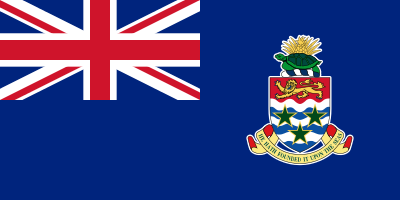 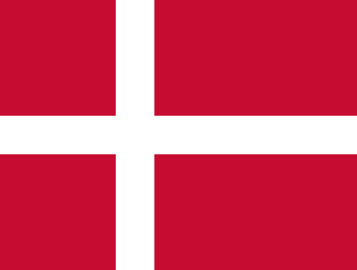 B
Partecipazione
Passive income
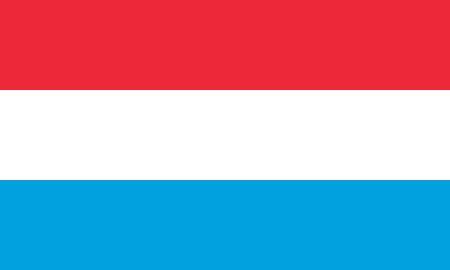 L’armonizzazione fiscale e l’imposizione diretta
33
Attenzione: slide frutto di semplificazione a fini didattici delle circostanze del caso concreto
Ancora più di recente, il caso Nordcurrent UAB (C-228/24 del 3 aprile 2025)
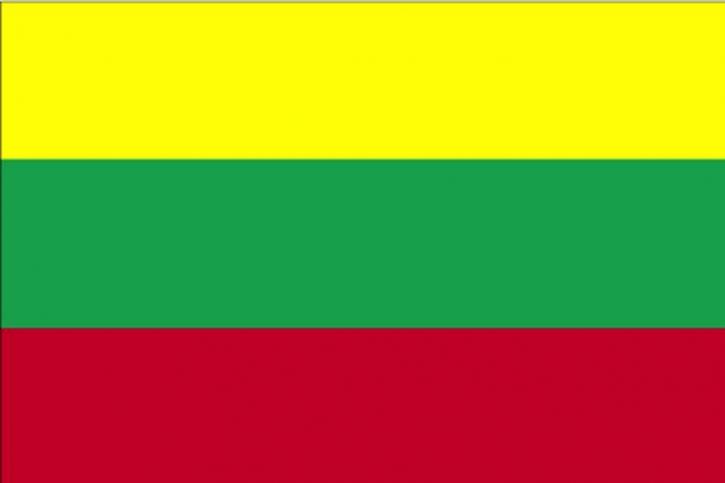 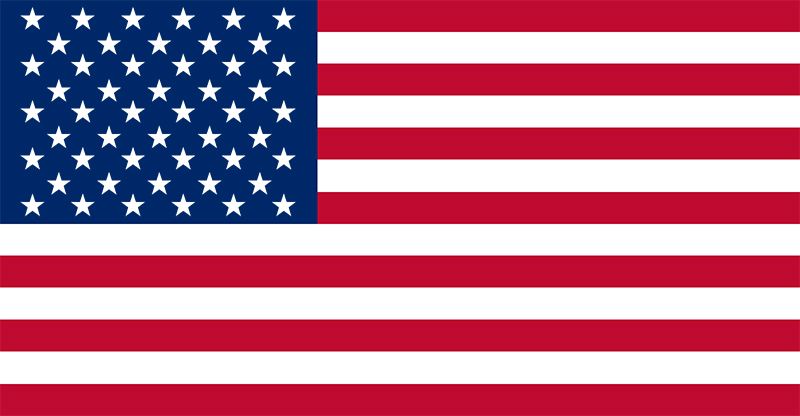 Subsidiary
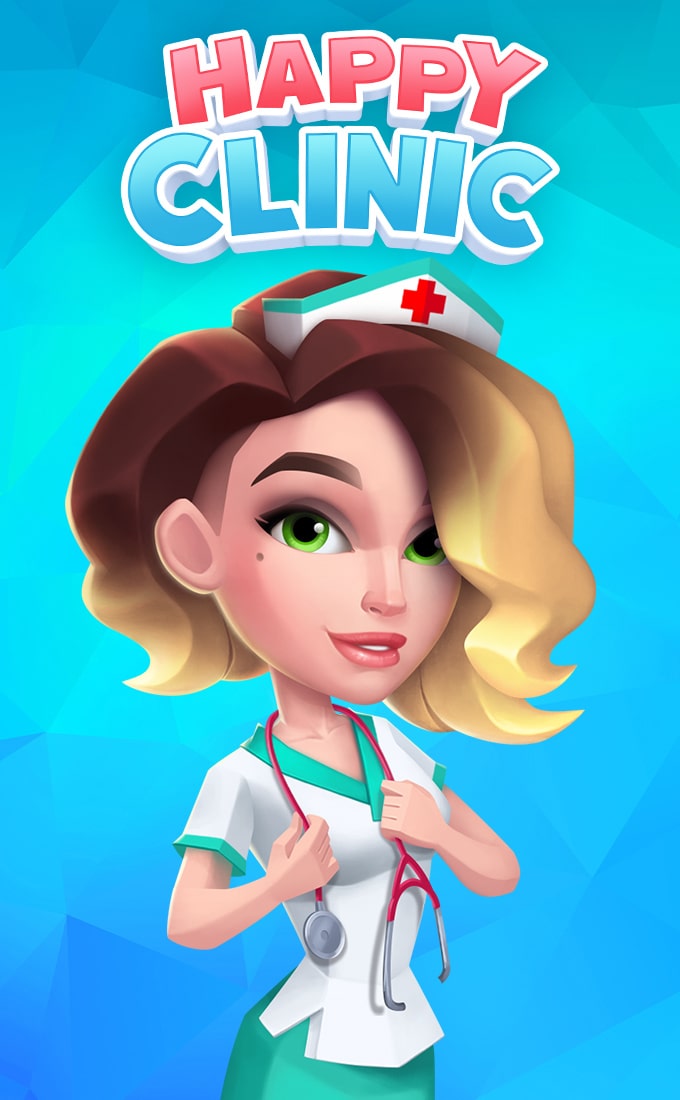 Pagamento servizi
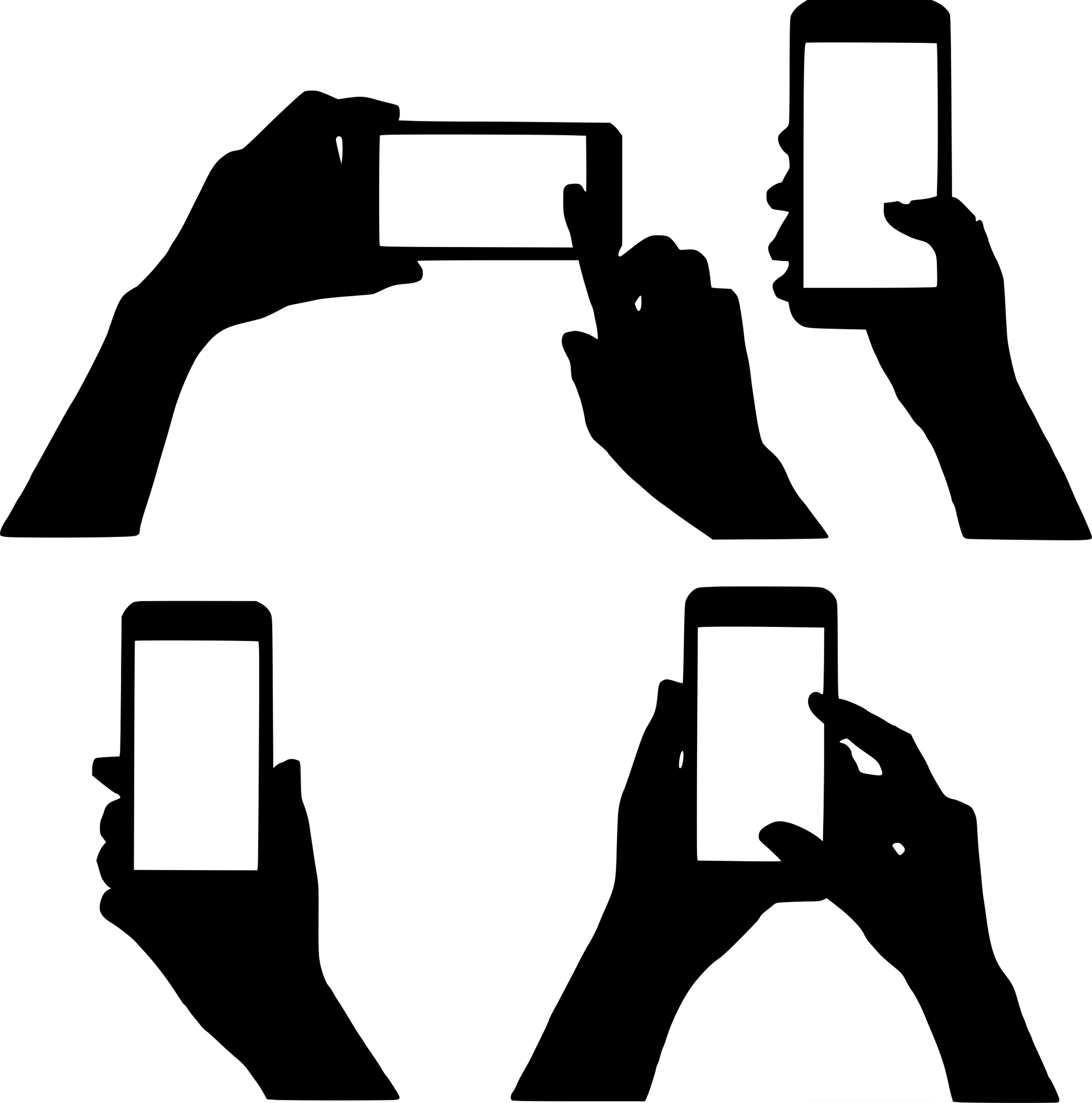 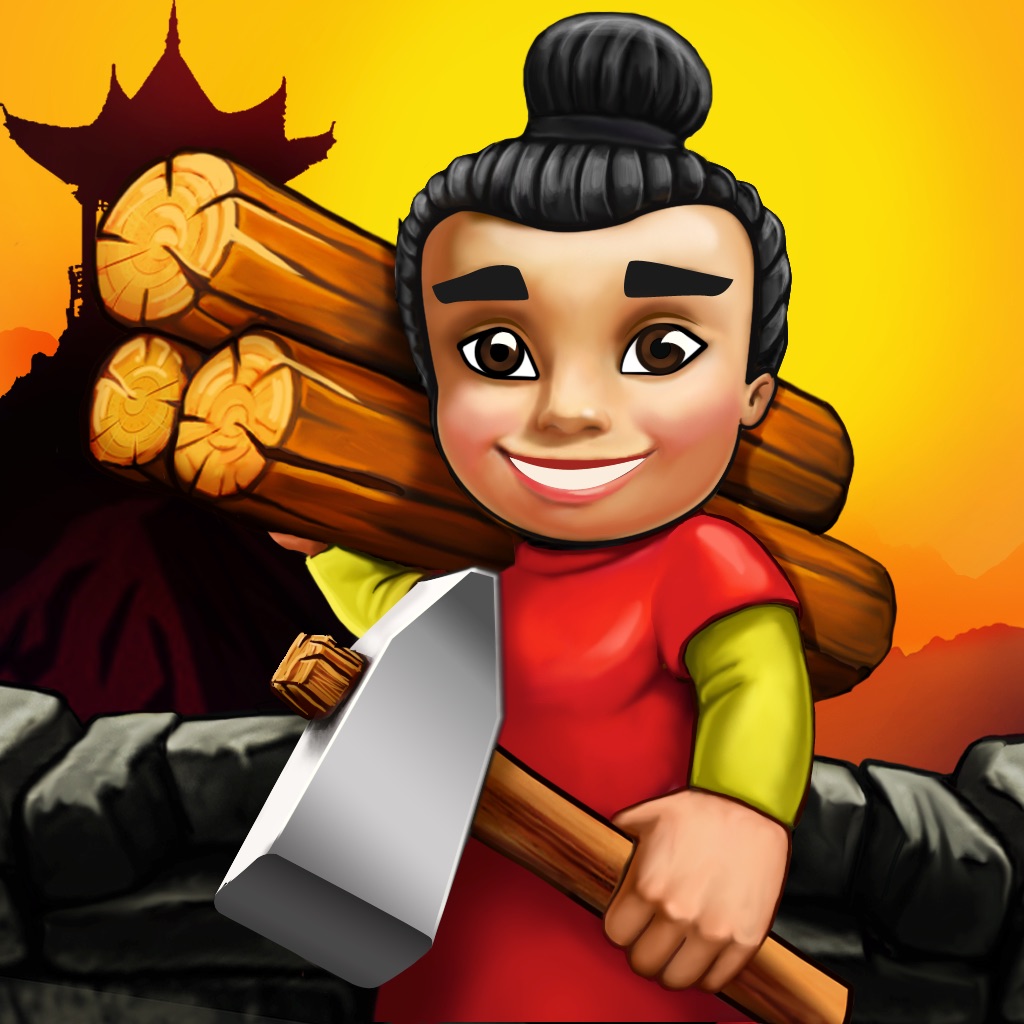 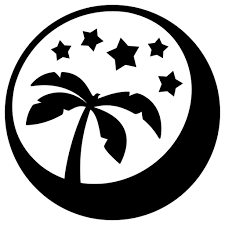 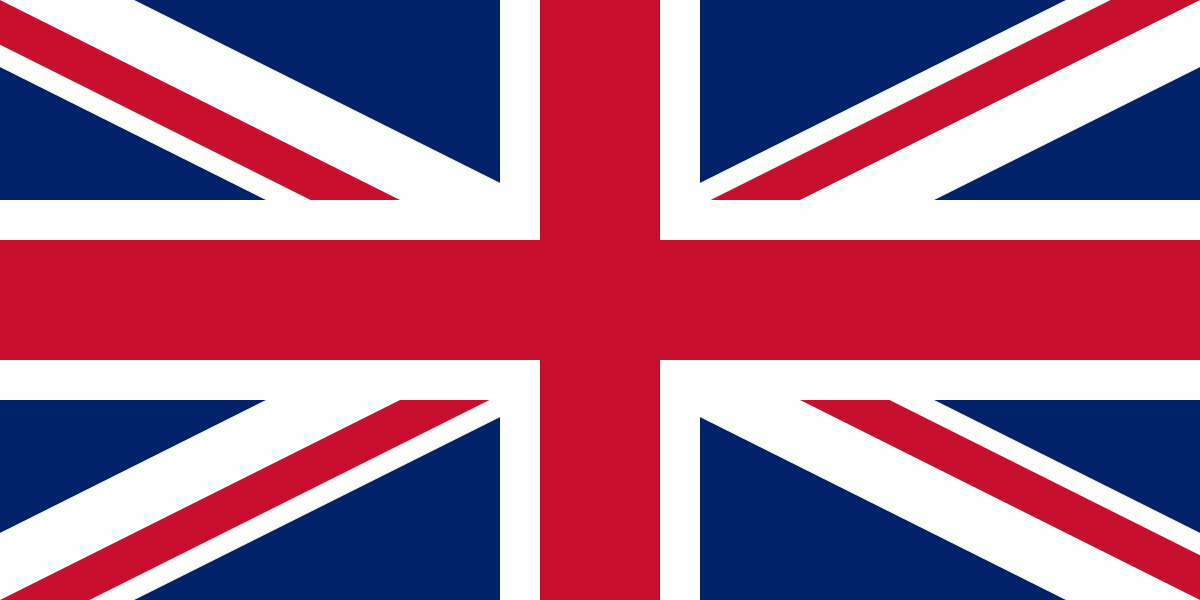 Nordcurrent
Dividendi
L’armonizzazione fiscale e l’imposizione diretta
34
Lo scenario
Prima del passaggio alla piattaforma GooglePlay (2017) …
Utilizzo di una controllata in UK senza adeguato corredo umano;
La controllata è residente in un luogo insieme ad altre 97.110 società;
Fees sono pagate alla società controllata da parte della controllante per la gestione dei servizi back-end e altro …
Conclusioni dell’amministrazione lettone: applicazione della giurisprudenza «Danese».
L’armonizzazione fiscale e l’imposizione diretta
35
Le norme invocate
Articolo 1 della direttiva 2011/96 (dopo la direttiva antiabuso ad hoc 2015/121): 
Ogni Stato membro applica la presente direttiva:
Alla distribuzione degli utili percepiti da società di questo Stato membro e provenienti dalle loro filiali di altri Stati membri;
(...)
Gli Stati membri non applicano i benefici della presente direttiva a una costruzione o a una serie di costruzioni che, essendo stata posta in essere allo scopo principale o a uno degli scopi principali di ottenere un vantaggio fiscale che è in contrasto con l’oggetto o la finalità della presente direttiva, non è genuina avendo riguardo a tutti i fatti e le circostanze pertinenti.
Una costruzione può comprendere più di una fase o parte. 
Ai fini del paragrafo 2, una costruzione o una serie di costruzioni è considerata non genuina nella misura in cui non è stata posta in essere per valide ragioni commerciali che riflettono la realtà economica.
La presente direttiva non pregiudica l’applicazione di disposizioni nazionali o convenzionali necessarie per evitare l’evasione fiscale, la frode fiscale o l’abuso».
L’armonizzazione fiscale e l’imposizione diretta
36
La posizione del contribuente
La società aveva una funzione economia all’atto della sua costituzione, e la natura del business (gaming) non esige una presenza umana significativa
Tema: quando deve essere accertato il «puro artificio» ?;
La localizzazione in Gran Bretagna non aveva come effetto quello di ridurre il prelievo visto che la corporate tax inglese era più alta rispetto a quella lituana;
Tema: Come si individua nello spazio il «risparmio di imposta».
L’armonizzazione fiscale e l’imposizione diretta
37
La decisione della Corte di giustizia
La disposizione antiabuso contenuta nell’articolo 1, paragrafi 2 e 3, della direttiva 2011/96/UE
Non osta a una prassi nazionale secondo la quale a una società madre non è concessa, nel suo Stato membro di residenza, l’esenzione dall’imposta sulle società a titolo dei dividendi percepiti da una società figlia stabilita in un altro Stato membro per il motivo che tale società figlia è qualificata come una costruzione non genuina, in circostanze in cui detta società figlia non è una società intermedia e gli utili distribuiti a titolo di dividendi sono stati generati da attività svolte in nome della stessa società figlia, a condizione che sussistano gli elementi costitutivi di una pratica abusiva.
Osta a una prassi nazionale secondo la quale, senza eccezioni, ai fini della qualificazione di una società figlia stabilita in un altro Stato membro come costruzione non genuina, viene presa in considerazione soltanto la situazione esistente alle date del pagamento dei dividendi, anche se la costituzione di tale società figlia era giustificata da valide ragioni commerciali e l’effettività della sua attività prima di tali date non viene rimessa in discussione.
qualora una società madre abbia percepito dividendi da una società figlia qualificata come una costruzione non genuina, tale qualificazione non è di per sé sufficiente per constatare che la società madre, beneficiando di un’esenzione dall’imposta sulle società a titolo di tali dividendi, ha ottenuto un vantaggio fiscale che è in contrasto con l’oggetto e con la finalità della direttiva 2011/96, come modificata.
L’armonizzazione fiscale e l’imposizione diretta
38
Un caso diverso: l’applicazione cumulativa della Direttiva e della Convenzione
Scenario:
Distribuzione intraUE di dividendi tra società residenti in stati diversi che, allo stesso tempo:Rispettano i requisiti della cd. «madre – figlia» e …
… della convenzione vigente ispirata al modello OCSE e con disposizione dedicate a neutralizzare anche la doppia imposizione economica;
Occasione per fare il punto su:
Doppia imposizione giuridica;
Doppia imposizione economica.
L’armonizzazione fiscale e l’imposizione diretta
39
Cassazione 9 febbraio 2022, n. 4063 (Presidente Crucitti, relatore Francanzani) «Automobiles Citroen s.a.»
Distribuzione dividendi dall’Italia pre 2004;
Convenzione Italia Francia prevede un rimborso del credito d’imposta pari al 50% di quello dovuto in Italia … dedotta una ritenuta del 5% (artt. 10, §§ 2 e 4 lett. b della Convenzione Italia – Francia);
La società francese cumula i benefici della direttiva (per abbattere la ritenuta) e quelli della convenzione per mitigare la doppia imposizione economica;
L’Amministrazione contesta l’applicazione in combinato «electa una via non datur ingressum ad alteram».
L’armonizzazione fiscale e l’imposizione diretta
40
Conclusione della Cassazione
Si tratta pur sempre di due diversi profili di doppia imposizione, e le norme possono trovare applicazione contestuale …
A condizione che la società madre francese dia prova dell'effettivo assoggettamento  ad imposta del dividendo in Francia;
La Corte cassa, con rinvio alla CTR competente.
Nota: la stessa criticità è emersa con le convenzioni stipulate con la Germania e con la Gran Bretagna.
L’armonizzazione fiscale e l’imposizione diretta
41
Cassazione 24 febbraio 2022, n. 6248 (Presidente Crucitti, relatore Cataldi) «Rio Tinto International Holdings»
Rimborso del credito d’imposta sui dividendi versati da Itallumina srl ex art. 38 d.P.R. 600/73 nel 2003 (ante riforma 2004);
Applicazione contestuale del regime ex art. 27 bis d.P.R. 600/73.
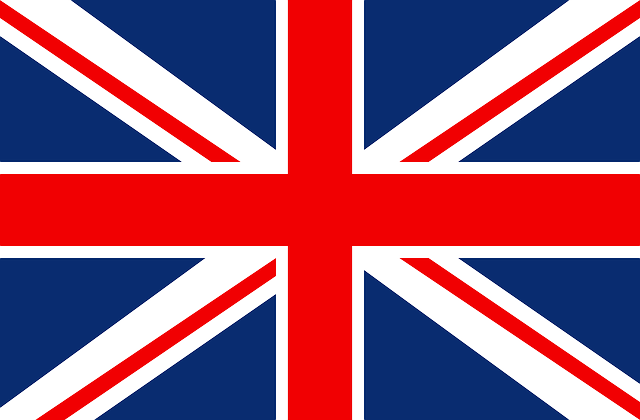 Rio Tinto
Itallumina srl
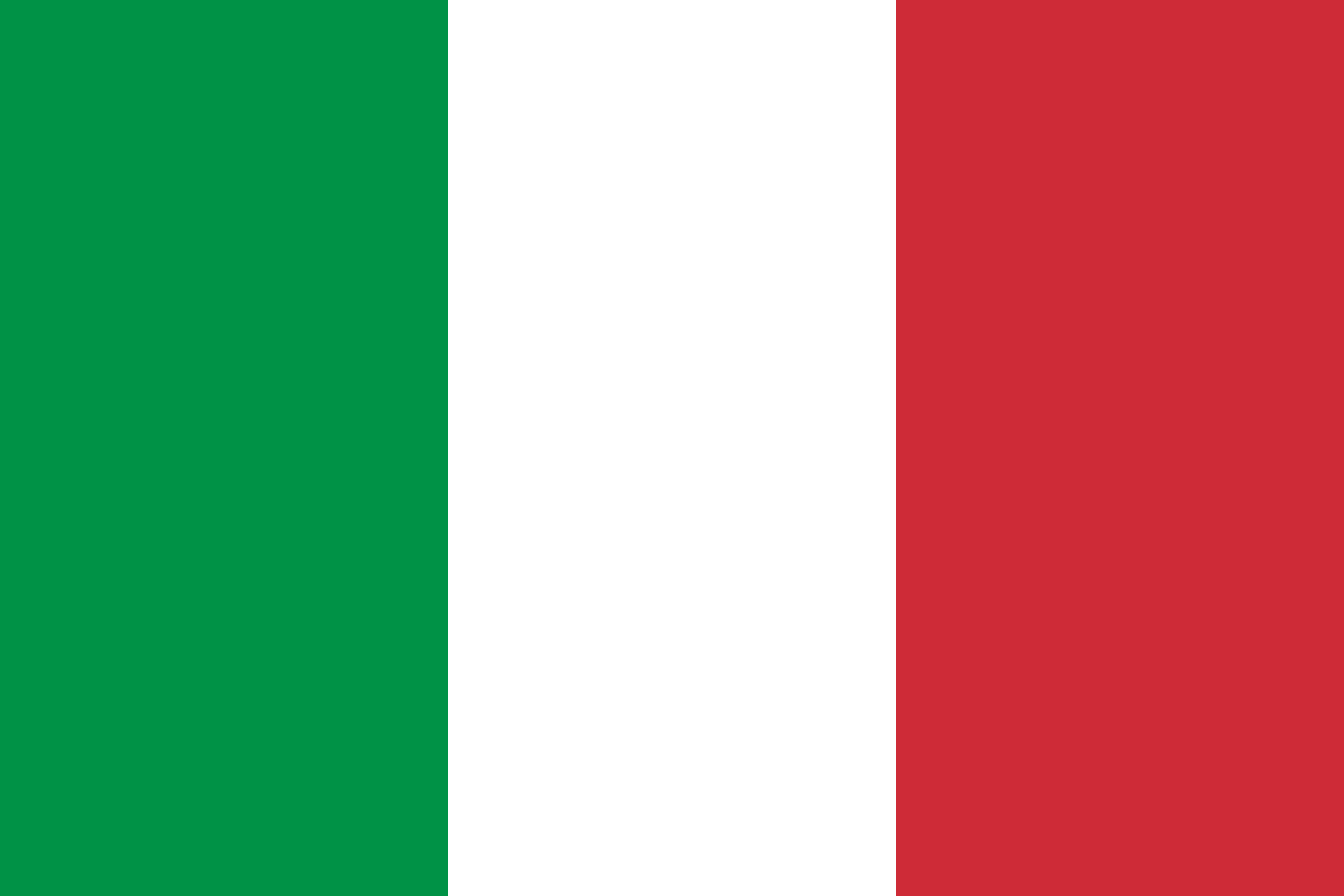 L’armonizzazione fiscale e l’imposizione diretta
42
Attenzione: slide frutto di semplificazione a fini didattici delle circostanze del caso concreto
Eccezioni di rilievo
Applicazione “in combinata” coerente con la tutela della libertà di stabilimento (art. 43 del Trattato ratione temporis);
La direttiva «Madre-figlia» da sola non elimina il rischio di doppia imposizione economica e con esso il pregiudizio alla «neutralità fiscale» che deve essere tutelato in Europa;
Leading case è il Brussels Securities SA C‑389/18 del 19 dicembre 2019.
Da punto di vista Italiano è solo necessario verificare che il dividendo sia inserti nel «coacervo» dei redditi tassabili in Francia, indipendentemente dall’aliquota applicabile.
L’armonizzazione fiscale e l’imposizione diretta
43
La neutralità della tassazione
Leit motiv della giurisprudenza della Cassazione, su ispirazione della Corte di giustizia UE;
Gaz de France, C-247/08, del 1 ottobre 2009;
X, C-68/15, del 17 maggio 2017;
Cobelfret, C-138/07, del 12 febbraio 2009;
Brussels Securities sa, cit.
L’armonizzazione fiscale e l’imposizione diretta
44
Una interessante digressione (la reciprocità nel diritto tributario)
Reciprocità ha ruolo centrale nel diritto internazionale (pubblico) e nel diritto internazionale privato (art. 16 preleggi);
Non v’è spazio per la reciprocità nel diritto tributario (europeo / internazionale) nella misura in cui le norme impositive sono disposizioni di applicazione necessaria, che come tali derogano alla regola di reciprocità (Cass. 20646 del 20 luglio 2021);
OCSE rinvia agli stati la possibilità di procedere disposizioni sul riconoscimento del credito d’imposta su base «sinallagmatica».
L’armonizzazione fiscale e l’imposizione diretta
45
Ancora nella stessa direzione …
Cassazione 20 maggio 2021, n. 13848;
L’esenzione da ritenuta (prevista dalla Direttiva madre-figlia e recepita in Italia con l’introduzione dell’art. 27 bis, co. 3, d.P.R. 600/73) del dividendo distribuito da una società figlia italiana alla società madre francese, non preclude a quest’ultima di fare valere il proprio diritto di richiedere, anche ex post, il credito di imposta previsto dall’art. 10 co. 4, lett. b), della Convenzione Italia-Francia (credito di imposta indiretto);
Non è vietato alla società di richiedere il rimborso del credito, pur quando la società madre abbia beneficiato di utili sui quali la società figlia, appartenente ad altro Stato membro, non ha applicato la ritenuta alla fonte sui dividendi;
Astrattamente i due sistemi sono compatibili, al netto della detrazione del 5% dal rimborso medesimo e dagli utili conferiti, si propongono quali strumenti alternativi, cui poter ricorrere anche con opzioni successive.
L’armonizzazione fiscale e l’imposizione diretta
46
E in sintesi finale …
In tema di imposte sui dividendi corrisposti da una società figlia residente in Italia ad una società madre residente in Francia, il credito d’imposta previsto dall’art. 10, co. 4, lett. b), della Convenzione contro le doppie imposizioni non è escluso dal riconoscimento dell’esenzione dalla ritenuta prevista dalla Direttiva madre-figlia,
Ciò perchè secondo l’interpretazione della Corte di Giustizia (causa C-389/18, del 19 dicembre 2019, Brussels Securities), questo secondo beneficio non elimina necessariamente il rischio di doppia imposizione economica né di violazione del principio di neutralità fiscale.
L’armonizzazione fiscale e l’imposizione diretta
47
Programma del pomeriggio
Il quadro generale dell’intervento UE;
La tassazione dei dividendi;
La tassazione di interessi e canoni;
Le operazioni straordinarie;
I prezzi di trasferimento e correlative adjustments (cenni);
Contrasto all’elusione fiscale internazionale.
L’armonizzazione fiscale e l’imposizione diretta
48
Le ragioni della direttiva
La Direttiva «49» segue sostanzialmente le soluzioni adottate con la Direttiva «Madre – Figlia» nella sua prima formulazione «storica»  (1990/435/EEC);
La struttura è la stessa e quasi tutti i requisiti che devono essere rispettati indicativamente coincidono;
Sulla base dei Consideranda al testo europeo …
Royalties e interessi transnazionali devono essere tassati una sola volta nell’UE;
Lo Stato della fonte deve abbandonare la sua pretesa impositiva;
La situazione del Mercato comune (fino al 2003) non era ritenuta soddisfacente.
L’armonizzazione fiscale e l’imposizione diretta
49
Segue: le ragioni della direttiva …
Le imprese correlate sono quelle che più subivano danni dalla situazione ante 2003;
Doppia imposizione (possibile);
Oneri amministrativi sproporzionati;
Liquidità di cassa.
Le soluzioni unilaterali o bilaterali erano ritenute inefficaci:
Credito d’imposta;
Convenzioni internazionali.
Continua …
L’armonizzazione fiscale e l’imposizione diretta
50
I limiti applicativi
La direttiva deve trovare applicazione solo a (interessi e) royalty pagate a «valore normale»;
Le disposizioni antielusive nazionali devono poter trovare applicazione;
La direttiva è attuata sulla base dei principi di sussidiarietà (art. 5) e di proporzionalità previsti dal Trattato;
Dev’essere interpretata conseguentemente.
L’armonizzazione fiscale e l’imposizione diretta
51
L’inquadramento complessivo
Principi generali della direttiva (art. 1):
Royalties (e interessi) sono esenti nello stato della fonte se il percettore ne è (effettivo) beneficiario: è una società o una stabile organizzazione di una società in quello Stato (di una società in un altro Stato);
Non è mai ammessa l’applicazione di ritenute alla fonte a titolo definitivo per nessuna circostanza;
Le eventuali ritenute dovranno essere rimborsate al ricorrere di determinate condizioni.
L’armonizzazione fiscale e l’imposizione diretta
52
Segue …
Chi è il soggetto pagatore?
La società o la sua stabile organizzazione … a seconda da chi deduca la royalty (o l’interesse);
Lo Stato della fonte è quello dove risiede il soggetto che paga il compenso / interesse;
Non rileva quindi che la proprietà intellettuale sia usata altrove: si guarda alla sede del contraente, in questo caso.
La situazione qui “è più facile” di quella prospettata nel Modello OCSE all’art. 12.
L’armonizzazione fiscale e l’imposizione diretta
53
Ad esempio
Stabile di  A
Società A
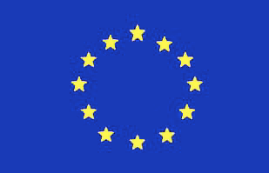 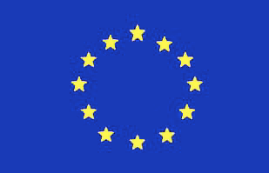 Royalty
Società B
Circ. 47/E del 2004
L’armonizzazione fiscale e l’imposizione diretta
54
Presupposti oggettivi di applicazione
L’applicazione della Direttiva è limitata da:
Il concetto di royalty (e di interesse);
La natura (e la residenza) delle società coinvolte …
… nonché dal rapporto fra le suddette società e le loro stabili organizzazioni (se sussistenti).
Art. 2 della Direttiva somiglia all’art. 12 della Convenzione Ocse.
«Royalty» ogni pagamento effettuato per l’utilizzo o il diritto all’utilizzo di una qualsivoglia proprietà intellettuale come:
Diritto d’autore;
Software è incluso.
Brevetti;
Marchi;
Know how …
L’armonizzazione fiscale e l’imposizione diretta
55
Definire una royalty
Sono inoltre considerati come royalty:
Pagamenti per l’uso o il diritto all’uso di equipaggiamenti industriali, commerciali, scientifici;
La definizione è la stessa di cui all’art. 12 del Modello di convenzione OCSE (già …) del 1977;
Ratio: ampliare la nozione di royalty fino ad includere alcuni redditi d’impresa o diversi che altrimenti ne sarebbero esclusi;
Questi redditi sono «considerati come …»: sono dunque redditi assimilati ai canoni propriamente detti.
L’armonizzazione fiscale e l’imposizione diretta
56
Le società beneficiarie
Sulla base dell’art. 3:
Solo le società tassativamente previste nell’allegato alla Direttiva (e successive integrazioni) possono beneficiare del meccanismo dell’esenzione;
Altri enti (economici) sono parimenti ammessi;
La condizione di residenza deve tuttavia essere rispettata:
La società deve essere residente in uno Stato membro sulla base della sua legislazione interna e delle Convenzioni contro le doppie imposizioni;
Sono conseguentemente ammesse le società con doppia residenza purché nell’UE sia localizzata la sede dell’amministrazione (cfr. Art. 4 . Modello OCSE, vecchia formulazione).
L’armonizzazione fiscale e l’imposizione diretta
57
Segue: le beneficiarie
Le società devono inoltre essere effettivamente assoggettate ad imposta:
L’imposta deve essere una di quelle di cui all’art. 3, (a), iii, senza alcuna possibilità di esenzione;
Restano tuttavia alcuni dubbi:
L’esenzione deve essere effettiva o potenziale?
L’esenzione deve essere integrale o riguardare soltanto gli interessi o le royalty?
Il vecchio regime di Patent Box (o I.P. Box) non conduceva a una esenzione totale, non dovrebbe inficiare l’applicazione della direttiva.
L’armonizzazione fiscale e l’imposizione diretta
58
Riprendendo l’analisi della direttiva
La direttiva riguarda anche le stabili organizzazioni delle imprese associate.
La nozione di stabile organizzazione (art. 3, §1, c,) in parte coincide con quella dell’art. 5 del Modello Ocse:
Una sede fissa d’affari attraverso la quale si esercita in tutto o in parte l’attività. Il testo della direttiva non va oltre quello che sarebbe il co. 1 dell’art. 5;
La stabile organizzazione cd. “personale” sembra invece essere esclusa dal campo di applicazione della direttiva per ragioni oggettive.
L’armonizzazione fiscale e l’imposizione diretta
59
Un esempio
Stabile di  A
Società A
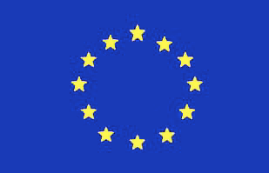 Royalty
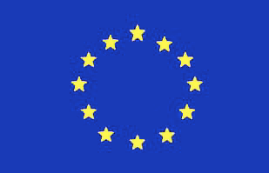 Stabile di  B
Società B
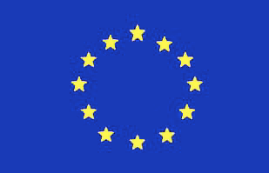 L’armonizzazione fiscale e l’imposizione diretta
60
Le società correlate
Il requisito è determinante per l’applicazione della direttiva;
Solo i pagamenti fra società correlate possono beneficiare dell’esenzione di ogni tassazione alla fonte;
La «correlazione» può riguardare la partecipazione al capitale sociale o ai diritti di voto (ma non entrambi i requisiti contemporaneamente).
L’armonizzazione fiscale e l’imposizione diretta
61
Il concetto di correlazione
La partecipazione diretta deve essere almeno pari al 25% (nella versione del 2003):
Non rileva se il pagamento vada dall’associante all’associata o vice versa;
Il requisito della partecipazione diretta del 25% può anche essere soddisfatto da una società terza che partecipa alle due che sono coinvolte nel pagamento di interessi o royalty, in una prospettiva di gruppo;
Proposte di modifica dell’11 novembre 2011 per l’abbattimento al 10%;
Ipotesi concrete:
L’armonizzazione fiscale e l’imposizione diretta
62
Esempi di correlazione
Società B
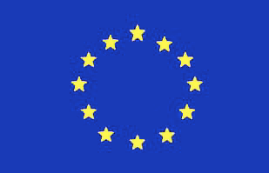 Società A
Società C
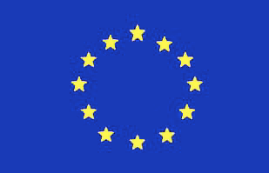 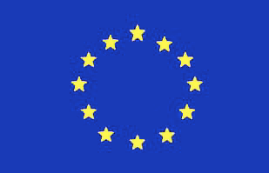 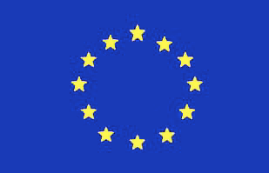 Royalty
Società D
L’armonizzazione fiscale e l’imposizione diretta
63
Esempi di non correlazione
Società B
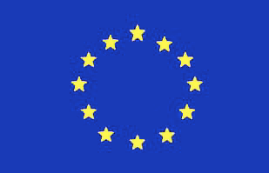 Società A
Società C
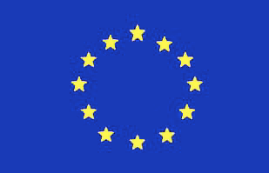 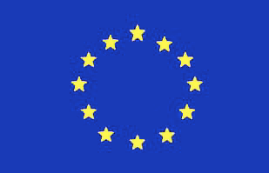 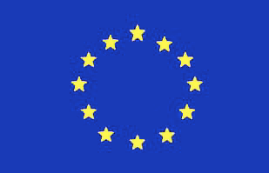 Royalty
Società D
L’armonizzazione fiscale e l’imposizione diretta
64
In conclusione
Ulteriori condizioni devono essere soddisfatte:
La partecipazione deve perdurare per almeno due anni;
Il testo è differente da quello della “Madre – Figlia” :
1990/435/EEC: i vantaggi possono essere negati se la controllante “… non mantiene la partecipazione …”;
2003/49/EC: i vantaggi possono essere negati se la partecipazione non è stata mantenuta …” (art.1, §10);
Casi come il Denkavit Voormeer (C-283/94 e C-292/94) sono qui meno probabili.
Gli stati membri possono prevedere periodi più brevi (l’Italia l’ha fatto).
L’armonizzazione fiscale e l’imposizione diretta
65
Il contrasto all’elusione (rinvio)
Le norme anti elusive presenti nella direttiva sono di tre tipi:
Norme sui prezzi di trasferimento;
Clausola dell’ «effettivo beneficiario»;
Disposizioni nazionali unilaterali (art. 5, §1).
Se uno dei motivi principali dell’operazione è l’elusione o l’evasione d’imposta;
Si tratta tuttavia di una clausola restrittiva della direttiva che rinvia in parte alla legislazione nazionale, e conseguentemente;
… non è di tipo «self executing».
L’armonizzazione fiscale e l’imposizione diretta
66
Interessi canoni e attività d’impresa (caso Geberit)
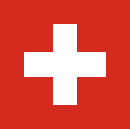 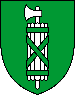 Società B
CTP Milano n. 7134
27/12/2017
Società A
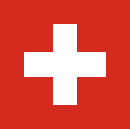 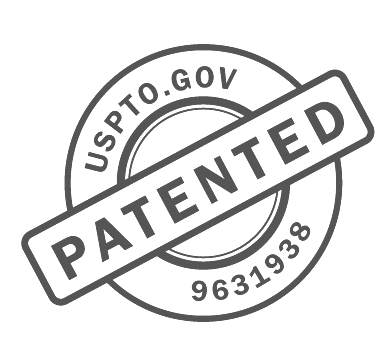 Royalty
Stabile di  B
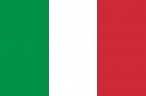 L’armonizzazione fiscale e l’imposizione diretta
67
Attenzione: slide frutto di semplificazione a fini didattici delle circostanze del caso concreto
Interessi canoni e attività d’impresa
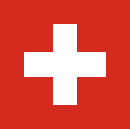 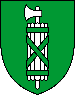 Società B
Società A
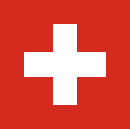 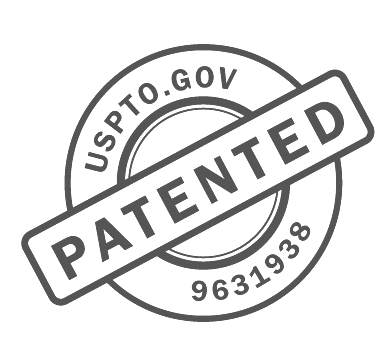 Stabile di  B
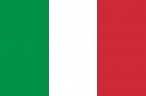 L’armonizzazione fiscale e l’imposizione diretta
68
Attenzione: slide frutto di semplificazione a fini didattici delle circostanze del caso concreto
Conclusioni
Non è possibile il «Carve out» del valore delle royalties (implicite) dal valore del vene ceduto e conseguentemente l’applicazione della ritenuta alala fonte (in parte qua);
Ne caso di specie la convenzione Italia – Svizzera prevedeva una ritenuta sui canoni del 10%.
L’armonizzazione fiscale e l’imposizione diretta
69
Un’ipotesi alla rovescia (il caso «Puma Italia spa»)
Cassazione n. 35359 del 1 dicembre 2022:
In tema di diritti doganali, ai fini della determinazione del valore in dogana di prodotti che siano stati fabbricati in base a modelli e con marchi oggetto di contratto di licenza e che siano importati dalla licenziataria, il corrispettivo dei diritti di licenza va aggiunto al valore di transazione, a norma dell'art. 32 del regolamento CEE del Consiglio 12 ottobre 1992, n. 2913, come attuato dagli artt. 157, 159 e 160 del regolamento CEE della Commissione 2 luglio 1993, n. 2454, qualora il titolare dei diritti immateriali sia dotato di poteri di controllo sulla scelta del produttore e sulla sua attività e sia il destinatario dei corrispettivi dei diritti di licenza.
L’armonizzazione fiscale e l’imposizione diretta
70
Cenni alla compliance formale
La disapplicazione della ritenuta alla fonte è subordinata alla produzione di idonea certificazione da parte del soggetto non residente finalizzata a dimostrare che: 
Il soggetto percettore è effettivo beneficiario (residenza fiscale) secondo l’amministrazione fiscale competente;
Dichiarazione resa dal percettore del rispetto dei requisiti;
Riferimento: Provvedimento del Direttore dell’Agenzia delle entrate 15 gennaio 2008;
Documentazione va prodotta ai soggetti pagatori su base annuale e da questi conservata per la durata dei termini di accertamento.
L’armonizzazione fiscale e l’imposizione diretta
71
E la casistica … CTP Milano 9819/04 del 02 dicembre 2014 (caso BNP Paribas)
Società B
Società A
Interessi
Interessi
Società C
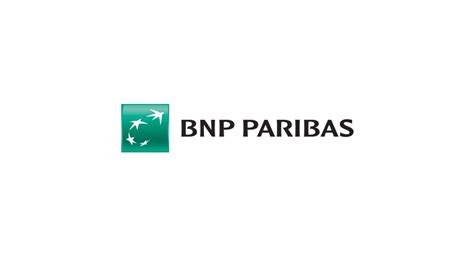 L’armonizzazione fiscale e l’imposizione diretta
72
Attenzione: slide frutto di semplificazione a fini didattici delle circostanze del caso concreto
Il rilievo dell’amministrazione finanziaria
La contribuente italiana ha strutturalmente disapplicato la ritenuta alla fonte sulla base del regime di direttiva 2003/49 (26 quater d.P.R. 600/73) in diversi periodi d’imposta:
In alcuni periodi ha proceduto in un momento storico antecedente al deposito della documentazione prescritta;
In altri periodi d’imposta ha provveduto alla disapplicazione sulla base di una certificazione priva di data certa;
Conclusione: recupero della ritenuta alla fonte (su base convenzionale) e pari al 10% (€ 174.571, nel caso).
L’armonizzazione fiscale e l’imposizione diretta
73
Nella giurisprudenza di merito
(…) I diritti riconosciuti dalla normativa dell’Unione Europea, qualora siano soddisfatti i relativi requisiti sostanziali, non possono essere disconosciuti per il mancato rispetto dei requisiti puramente formali. 
Quando sia stato assodato che siano stati soddisfatti i requisiti sostanziali, l’Amministrazione finanziaria non può subordinare la fruizione di tali diritti al rispetto di ulteriori requisiti formali;
…
L’armonizzazione fiscale e l’imposizione diretta
74
Le ultime conferme nella giurisprudenza
Cassazione n. 27646 del 29 settembre 2023 (riguarda i dividendi ma la logica è la stessa):
La società madre residente in uno Stato membro dell'UE, priva di stabile organizzazione in Italia, ha diritto a beneficiare dell'esenzione dalla ritenuta d'imposta sui dividendi distribuiti dalla società figlia italiana anche laddove acquisisca la certificazione da parte dell'Autorità fiscale dello Stato estero circa la sussistenza dei requisiti di cui alle lett. a), b) e c), del comma 1, dell'art. 27-bis, del D.P.R. n. 600/1973, richiesta dal comma 2 della medesima disposizione, in data successiva alla data del pagamento degli utili, a condizione che tale certificazione sia idonea a dimostrare la sussistenza del requisito richiesto ex lege al momento di tale pagamento.
L’armonizzazione fiscale e l’imposizione diretta
75
Da ricordare: il cambio di «corrente» Viva Telecom Bulgaria EOOD C-257/20 del 24 febbraio 2022
Possono essere assoggettati a ritenuta alla fonte gli interessi (lordi) imputati a un finanziamento infruttifero che non risponda a logiche di mercato;
La libera circolazione capitali non può essere invocata per neutralizzare l’applicazione di una disposizione antielusiva come quella prevista dall’ordinamento bulgaro;
Il tema è quello del bilanciamento delle norme antielusive;
Caso più articolato …
L’armonizzazione fiscale e l’imposizione diretta
76
Programma del pomeriggio
Il quadro generale dell’intervento UE;
La tassazione dei dividendi;
La tassazione di interessi e canoni;
Le operazioni straordinarie;
I prezzi di trasferimento e correlative adjustments (cenni);
Contrasto all’elusione fiscale internazionale.
L’armonizzazione fiscale e l’imposizione diretta
77
La direttiva Mergers & Acquisitions
La disciplina di fondo:
Coerente con la ratio della direttiva «Madre-Figlia»;
Rafforzamento dei gruppi europei;
Incremento della competitività UE vs Estero;
Agevolazione alle aggregazioni delle imprese;
I limiti:
Necessità di una puntuale disciplina che regolamenti gli aspetti di diritto commerciale:
Direttiva 2005/56/CE sulle fusioni cross-border (aspetti non fiscali);
Direttiva 2017/1132 del 14 giugno 2017.
L’armonizzazione fiscale e l’imposizione diretta
78
La cornice civilistica
La fusione (recte: l’operazione straordinaria) si articola in:
Progetto comune di fusione transfrontaliera (le denominazioni e le sedi statutarie delle società che partecipano alla fusione e quelle previste per la società derivante dalla fusione, compresa la pubblicazione di tale progetto);
Preparazione di una relazione da parte della direzione delle società che partecipano alla fusione (se ne illustrano gli aspetti giuridici ed economici e le conseguenze a vantaggio di soci e lavoratori);
Redazione di una relazione di esperti indipendenti sulle conseguenze della fusione;
Approvazione da parte dell’assemblea generale delle società che partecipano alla fusione del progetto comune.
L’armonizzazione fiscale e l’imposizione diretta
79
Segue …
Gli effetti della fusione transfrontaliera comprendono (inter alia):
Estinzione delle società incorporate;
Trasferimento alla nuova società incorporante dell’intero patrimonio attivo e passivo delle società incorporate;
Come conseguenza, i soci delle società incorporate diventano soci della società incorporante.
Nessuna eccentricità rispetto al diritto domestico.
L’armonizzazione fiscale e l’imposizione diretta
80
La disciplina fiscale
Principi generali (e rinvio a didattica sulle operazioni straordinarie):
Articolo 4 della direttiva:
La fusione, la scissione (o la scissione parziale) non comporta(no) alcuna imposizione delle plusvalenze risultanti dalla differenza tra il valore reale degli elementi d’attivo e di passivo conferiti e il loro valore fiscale;
Principio di neutralità delle operazioni straordinarie transfrontaliere;
Obbligo di continuità nelle rilevazioni contabili.
L’armonizzazione fiscale e l’imposizione diretta
81
Segue (un esempio)
Articolo 8:
L’assegnazione, in occasione di una fusione, di una scissione o di uno scambio di azioni, di titoli rappresentativi del capitale sociale della società beneficiaria o acquirente a un socio della società conferente o acquistata, in cambio di titoli rappresentativi del capitale sociale di quest’ultima società, non deve di per se stessa comportare alcuna imposizione sul reddito, gli utili o le plusvalenze di detto socio.
L’armonizzazione fiscale e l’imposizione diretta
82
Le stabili organizzazioni
L’articolo 10 estende il regime di neutralità a Stati in cui sia localizzata la stabile organizzazione della società incorporata:
Qualora, fra i beni conferiti all’atto di una fusione, di una scissione, di una scissione parziale o di un conferimento d’attivo, figuri una stabile organizzazione della società conferente, situata in uno Stato membro diverso da quello di tale società, lo Stato membro della società conferente rinuncia a ogni diritto all’imposizione di detta stabile organizzazione.
L’armonizzazione fiscale e l’imposizione diretta
83
Un test
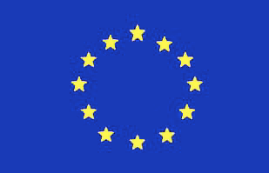 Società B
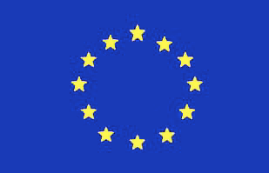 Incorporante
Società A
Rapporto post-incorporazione
Stabile di  A
Incorporata
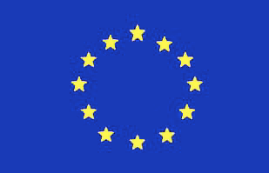 L’armonizzazione fiscale e l’imposizione diretta
84
La mobilità della società
La direttiva (art. 12, § 1) garantisce anche la neutralità alla mobilità transfrontaliera delle società, ma solo nel caso in cui si tratti di società europea o società cooperativa europea;
Il trasferimento della sede sociale o l’estinzione della residenza fiscale non dà luogo all’imposizione delle plusvalenze … nello Stato membro dal quale è stata trasferita la sede sociale, risultanti dagli elementi d’attivo e di passivo della società estinta … i quali … rimangono effettivamente collegati con una stabile organizzazione della società estinta … nello Stato membro dal quale è stata trasferita la sede sociale e contribuiscono agli utili o alle perdite presi in considerazione per scopi fiscali.
L’armonizzazione fiscale e l’imposizione diretta
85
Programma del pomeriggio
Il quadro generale dell’intervento UE;
La tassazione dei dividendi;
La tassazione di interessi e canoni;
Le operazioni straordinarie;
I prezzi di trasferimento e correlative adjustments (cenni);
Contrasto all’elusione fiscale internazionale.
L’armonizzazione fiscale e l’imposizione diretta
86
I prezzi di trasferimento
Rinvio alle lezioni e ai seminari ad hoc;
Corte di giustizia UE Pizzarotti C-558/19 del 8 ottobre 2020 (Transfer è rimedio proporzionale con il diritto UE e non viola la libertà di stabilimento);
Alcuni aspetti da ricordare qui ai fini della lezione di oggi:
Tema generale, ma che non riguarda solo le imposte sui redditi (art. 110, co. 7 TUIR);
Effetto «pervasivo» del concetto di valore normale all’interno dell’ordinamento tributario italiano;
Solo due memo prima di proseguire …
L’armonizzazione fiscale e l’imposizione diretta
87
Una breve digressione
Valore normale, rettifiche e IVA:
Difficile prospettare un automatismo della rettifica;
Cfr. CGCE C-285/10 del 09/06/11 “Campsa sa”;
Le rettifiche a valore normale (ai fini delle dirette) non sono automaticamente proponibili ai fini IVA;
In alcuni casi, magari , possibili aliunde (es. prova della simulazione negoziale ...);
... salva deroga ottenuta dallo Stato in questione e per casi specifici ...
L’armonizzazione fiscale e l’imposizione diretta
88
Segue …
L’Italia ha una (larvale) disciplina di transfer anche per l’IVA;
Ipotesi tassative indicate all’art. 13, co. 3, lett. (a), (b) e (c), Dpr 633/72;
Ha anche introdotto una nozione di valore normale (apparentemente) disallineata rispetto all’art. 9 TUIR, all’art. 14 Dpr 633/72.
Segue ...
L’armonizzazione fiscale e l’imposizione diretta
89
In conclusione: IVA e imposte dirette
IVA è imposta neutra, non ci dovrebbero essere timori di transfer pricing ...
... ai fini IVA invece la paura è quella di una manipolazione dei regimi di indetraibilità IVA per ottimizzare il carico fiscale (es. pro rata);
A questo pensa l’art. 13, co. 3 cit., Dpr 633/72
Non è invece contrastato allo stesso modo il tentativo di distribuire crediti - debiti IVA fra le consociate per abbattere le posizioni creditorie;
D’altronde per chi vuole ci sono già sistemi di consolidato IVA.
L’armonizzazione fiscale e l’imposizione diretta
90
Imposte dirette e valore doganale
Presupposti di applicazione del dazio:
Qualità;
Quantità;
Origine;
Valore;
La determinazione del valore delle merci in dogana muove (ma non si ferma !) da quello esposto in fattura da chi effettua l’operazione di importazione;
Rischi di valore «non normale in fattura».
L’armonizzazione fiscale e l’imposizione diretta
91
Valore fiscale e volare doganale
Disciplina quasi «sezionale» quella che regola il diritto doganale nella sua evoluzione negli anni:
Reg. CE 2913 del 1992 (Codice doganale comunitario – CDC), artt. 28 – 36 (ora Codice doganale ex regolamento 952/2013);
Reg. CE 2454 del 1993 (Disposizione di attuazione del codice doganale comunitario (DAC), artt. 141 – 181 bis.
Art. 29 CDC: se le parti non sono fra loro legate in valore in dogana è il prezzo effettivamente pagato / da pagare (ora art. 70, co. 3 lett. (d)).
L’armonizzazione fiscale e l’imposizione diretta
92
Ruling fiscale e Ruling doganale
Circolare 15/D del 14 ottobre 2015;
Estensione dell’interpello preventivo (doganale) / ruling al valore delle merci;
Fino ad oggi ruling permessi riguardavano:
Origine;
Classificazione;
Allineamento del meccanismo doganale agli APA praticati nell’ambito delle imposte dirette.
L’armonizzazione fiscale e l’imposizione diretta
93
Le soluzioni delle controversie
Diversi modelli attualmente praticabili all’interno del diritto UE (oltre a quelli dell’OCSE – MLI):
Convenzione Arbitrale 1990/436: dedicata alle controversie sul valore normale a seguito delle rettifiche su prezzi di trasferimento;
Direttiva arbitrale 2017/1852 (EU Dispute resolution directive): dedicata a tutte le controversie riguardanti l’imposizione diretta.
L’armonizzazione fiscale e l’imposizione diretta
94
Programma del pomeriggio
Il quadro generale dell’intervento UE;
La tassazione dei dividendi;
La tassazione di interessi e canoni;
Le operazioni straordinarie;
I prezzi di trasferimento e correlative adjustments (cenni);
Contrasto all’elusione fiscale internazionale.
L’armonizzazione fiscale e l’imposizione diretta
95
Il soft Law OCSE e la sua incidenza nel diritto UE
Importanza crescente del Soft law UE ed OCSE nell’evoluzione del diritto tributario europeo;
In Europa: codice di Condotta sulla concorrenza fiscale dannosa (già pacchetto cd. «Monti» 1997);
In area OCSE, piano d’azione BEPS e proposta «Pillars I e II);
Influenza determinante sullo sviluppo del diritto UE (e sulla direttiva anti-elusione);
Influenza determinante sull’ultima mini-riforma del diritto tributario italiano (2015 – 2016);
Nel dettaglio …
L’armonizzazione fiscale e l’imposizione diretta
96
Segue: la fiscalità diretta
15 Azioni per un approccio «comprehensive» alla fiscalità internazionale, con temi che riguardano:
Sostanza;
Fonte e residenza nella tassazione del reddito;
Forma;
Natura di enti e operazioni;
Fonti;
Modello di trattato;
Informazioni;
Scambio di informazioni sull’attuazione del progetto;
Metodi di gestione delle controversie;
Multilateralismo.
L’armonizzazione fiscale e l’imposizione diretta
97
Più precisamente
Sistema di soft law, dal punto di vista italiano;
Raccomandazioni «Autorevoli ma non autoritarie»;
Condivisione da parte dell’Italia;
Delle policy;
Comportamento proattivo nella definizione dei risultati;
Delle priorità;
Necessità di dare attuazione alle linee guida con strumenti:
Legislativi, regolamentari, interpretativi, giurisprudenziali (?).
L’armonizzazione fiscale e l’imposizione diretta
98
Le prospettive divergenti
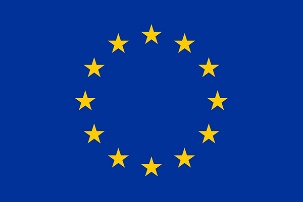 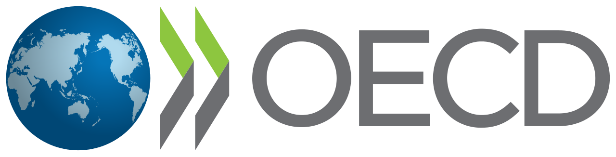 L’armonizzazione fiscale e l’imposizione diretta
99
L’incidenza in Italia
Il punto di partenza, la legge delega (l. 23, 11 marzo 2014):
Articolo 12 (Razionalizzazione della determinazione del reddito di impresa …):
Il Governo è delegato … in applicazione delle raccomandazioni degli organismi internazionali e dell’Unione europea, secondo i seguenti criteri direttivi …
… Omissis …
Sviluppo per «osmosi» dell’ordinamento italiano alla luce dei criteri OCSE.
L’armonizzazione fiscale e l’imposizione diretta
100
Un caso concreto
L’influenza delle linee guida OCSE nell’evoluzione della giurisprudenza di legittimità (caso Rentcar Chartering GmbH);
Cassazione (III) n. 41947 del 2 luglio 2014;
In tema di IVA la nozione di stabile organizzazione va desunta dall’art. 5 del Modello OCSE … e dal suo commentario, integrata con i requisiti prescritti dalla direttiva … (!)
Rilevanza delle variazioni del Commentario per le quali non sia stata formulata riserva da parte dell’Italia.
L’armonizzazione fiscale e l’imposizione diretta
101
La casistica che conferma l’influenza OCSE
Ipotesi più recenti della «contaminazione» del rapporto BEPS dell’OCSE possono comprendere ad esempio:
Disciplina del Patent Box (ascesa e declino);
Rinvio ai consideranda del Decreto ministeriale di attuazione del regime;
Disciplina del calcolo del reddito attribuibile alla stabile organizzazione residente;
Il problema del fondo di dotazione e della sua «Perimetrazione» al fine del calcolo del reddito imponibile in Italia;
Effettività della tassazione (contrasto al salto d’imposta).
L’armonizzazione fiscale e l’imposizione diretta
102
La tutela della tassazione effettiva
Espresso contrasto al salto d’imposta (Azione 6);
Convenzioni ispirate al Modello OCSE finalizzate a garantire un effettivo assoggettamento ad imposta;
Rivisitazione del conflitto fra residenza e sede;
Sistema dei prezzi di trasferimento ispira il luogo il cui si crea il valore (Azioni 8, 9 e 10);
La legal ownership dell’intangible può non essere sufficiente ad allocare una quota dei proventi;
Necessità di raccordo con il sistema dei Boxes.
L’armonizzazione fiscale e l’imposizione diretta
103
L’impatto sulla fiscalità diretta UE
Incidenza:
Immediata;
Diretta;
Importante / Comprehensive;
Attuazione negli Stati membri:
Scaglionata negli anni (fino al 2020) e con variazioni sulla base delle circostanze concrete;
Novità:
Approccio de minimis alle misure di contrasto applicabili alla fiscalità diretta delle persone giuridiche.
L’armonizzazione fiscale e l’imposizione diretta
104
I fondamentali della direttiva
Direttiva anti elusione 2016/1164 del 12 luglio 2016;
Articolo 1: la direttiva si applica a tutti i contribuenti che sono soggetti all’imposta sulle società in uno o più Stati membri, comprese le stabili organizzazioni situate in uno o più Stati membri di entità residenti a fini fiscali in un paese terzo;
Correlazione immediata alla soggettività passiva ai fini delle imposte dirette;
Estensione a tutti i soggetti che, incorporati o meno, operano all’interno dell’UE.
Articolo 3: La direttiva non pregiudica l’applicazione di disposizioni nazionali o convenzionali intese a salvaguardare un livello di protezione più elevato delle basi imponibili nazionali per l'imposta sulle società.
In Italia attuazione con D.lgs. 142 del 28 novembre 2018.
L’armonizzazione fiscale e l’imposizione diretta
105
Le aree di intervento dell’UE
Deducibilità degli interessi passivi (art. 4);
Disciplina della tassazione di uscita (cd. «Exit Taxation») (art. 5);
GAAR (Norma generale anti abuso) (art. 6);
Necessità di raccordo con l’art. 10 bis l. 212/00;
Disciplina sulle società controllate estere (artt. 7 e 8);
Disciplina di contrasto agli strumento finanziari cd. «ibridi» (art. 9).
L’armonizzazione fiscale e l’imposizione diretta
106
Gli strumenti finanziari ibridi
Un focus sugli ibridi:
Nella misura in cui un disallineamento da ibridi determini una doppia deduzione, la deduzione si applica unicamente nello Stato membro in cui detto pagamento ha origine; 
Nella misura in cui un disallineamento da ibridi determini una deduzione senza inclusione, lo Stato membro del contribuente nega la deduzione di detto pagamento.
L’armonizzazione fiscale e l’imposizione diretta
107
La «GAAR» europea
Ai fini del calcolo dell'imposta dovuta sulle società, gli Stati membri ignorano una costruzione o una serie di costruzioni che, essendo stata posta in essere allo scopo principale o a uno degli scopi principali di ottenere un vantaggio fiscale che è in contrasto con l'oggetto o la finalità del diritto fiscale applicabile, non è genuina avendo riguardo a tutti i fatti e le circostanze pertinenti. Una costruzione può comprendere più di una fase o parte. 
Rinvio alla lezione che farete con il Prof. Pistone.
L’armonizzazione fiscale e l’imposizione diretta
108
La «GAAR» europea: segue
Ai fini del § 1, una costruzione o una serie di costruzioni è considerata non genuina nella misura in cui non sia stata posta in essere per valide ragioni commerciali che rispecchiano la realtà economica. 
Quando le costruzioni o una serie di costruzioni sono ignorate a norma del § 1, l'imposta dovuta è calcolata in conformità del diritto nazionale.
L’armonizzazione fiscale e l’imposizione diretta
109
Rapporto fra direttiva anti-abuso e le convenzioni contro le doppie imposizioni
Rinvio alla lezione del Master dedicata all’argomento;
Necessità di tenere conto:
Primato del diritto UE rispetto a quello nazionale;
Possibilità di Treaty override guidato dall’applicazione di clausole anti abuso;
Approccio europeo ispirato al ring-fencing nei confronti dei paesi terzi;
Impatto rilevante per i Paesi in uscita dallo spazio economico europeo (vedi caso «Brexit»).
L’armonizzazione fiscale e l’imposizione diretta
110
Un «controlimite» alle norme anti-abuso ?
Cassazione n. 33234 del 21 dicembre 2018 «chiude» il contenzioso cd. «Dolce & Gabbana» della CTR Lombardia n.87 del 28 giugno 2011;
In sintesi: il gruppo aveva costituito una controllata esterovestita sulla quale canalizzare canoni per sfruttamento di marchio (con parziale disallineamento da valore normale);
Caso che verosimilmente tratterete nelle prossime lezioni;
Caro la cui ratio può essere applicata anche ai finanziamenti infragruppo effettuati all’interno dell’Unione europea;
Una breve sintesi del caso concreto …
L’armonizzazione fiscale e l’imposizione diretta
111
La sintesi della Suprema Corte
La contribuente he esercitato il diritto alla libertà di stabilimento garantita dal trattato UE,
La costruzione lussemburghese (la GaDo) non era puramente artificiosa, in quanto sussisteva un minimo «corredo umano e tecnico» per la sua operatività;
Nelle ipotesi di controllo d una società nei confronti di un’altra il test della «sede effettiva» è sempre discutibile perché naturalmente la «sede effettiva» di una controllata tende a coincidere con quella della controllante;
Le conclusioni sarebbero state le stesse se il flusso transfrontaliero fosse stato di interessi (passivi) e non di canoni.
L’armonizzazione fiscale e l’imposizione diretta
112
Grazie dell’attenzionemarco.greggi@unife.it